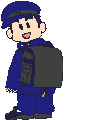 Дифференциация предлогов и приставок
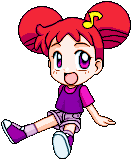 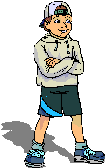 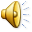 Логопедическое занятие
Выполнила Абрамова Н. А.
МОУ лицей №6 г. Волгоград
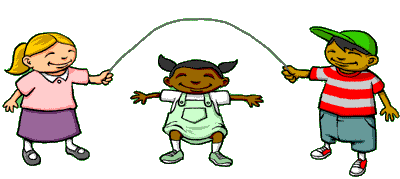 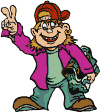 Задачи
Закрепить знания детей о предлогах и приставках
Познакомить детей с предлогами (правописанием и их ролью в предложении)
Дифференцировать предлоги и приставки.
Развитие внимания, памяти, логического мышления.
Предлог
….слово
Служит для связи слов в предложении.
Пишется раздельно со словами.
Никогда не стоит перед словами, отвечающими на вопрос- ЧТО ДЕЛАЕТ?
Между предлогом и словом можно вставить вопрос или другое слово.
Приставка
….часть слова
Служит для образования слов.
Пишется слитно.
Употребляется в словах, отвечающих на разные вопросы.
Между приставкой и корнем вопроса вставить нельзя.
Отправь посылки по назначению.         
Запиши в тетрадь. 
                                                              
    Белка прячется ___ дупле.                      В  
    Корова пасется ___ лугу.                              
    Дети спрятались ___ дождя.                        
    Туристы подошли ___ озеру .                       
    Кошка спрыгнула ___ крыши.             НА
                          
                
                                                                                                          
            
                                ОТ                                 С                     К
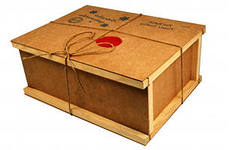 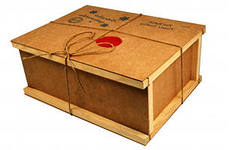 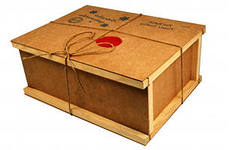 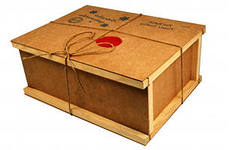 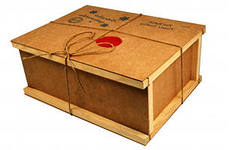 Шаловливые мышата утащили предлоги и приставки. Исправь их ошибки.
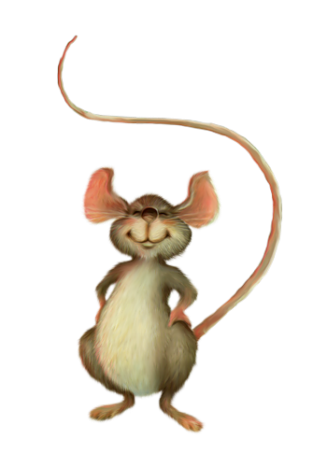 … небо … бежали тучи.
… ульи … летели пчелы.
Ребята … шли … леса.
… дома … ъехала машина.
«НА», «ВЫ»
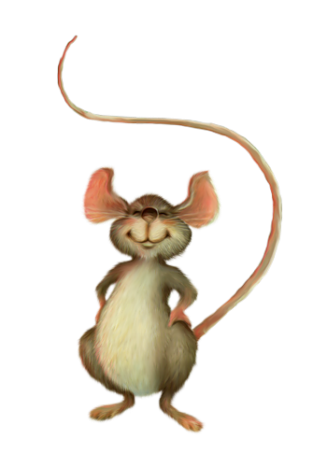 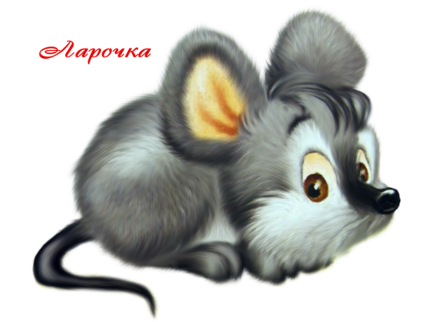 «ДО», «ОТ»
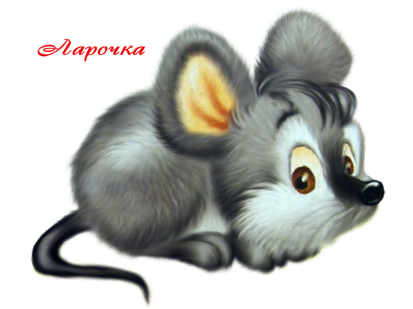 «НА», «В»
«ДО», «ИЗ»
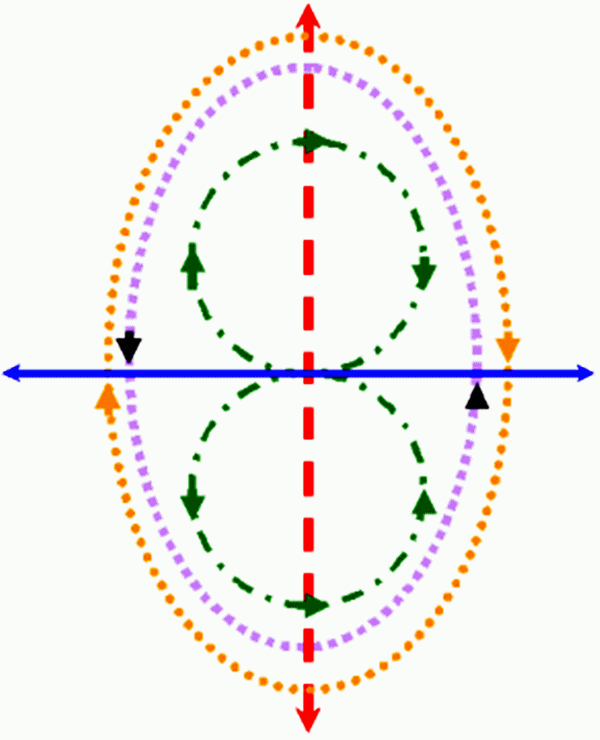 Гимнастика для глаз
Проверь свою работу.
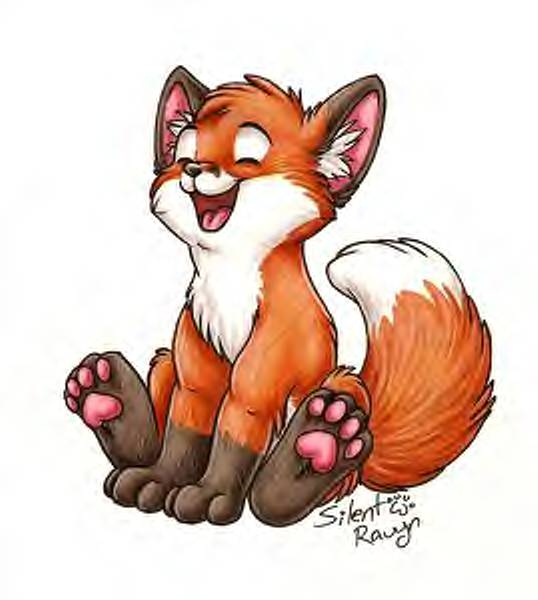 На небо набежали тучи.
В ульи влетели пчелы.
Ребята дошли до леса.
От дома отъехала машина.
Игра «Волшебник».Преврати словосочетания с приставкой в словосочетания с предлогом и наоборот.
Настенные часы
Предрассветный час
Подводные жители
Настольная лампа
Переход под землей
Камни под водой
Календарь на столе 
Годы после войны
Список литературы
Е.В. Мазанова «Дисграфия, обусловленная нарушением языкового анализа и синтеза»
http://images.yandex.ru/
Л.Н. Ефименкова «Коррекция устной и письменной речи учащихся начальных классов»